Carboidrati
I carboidrati, detti anche glucidi (dal greco "glucos" = dolce) sono sostanze formate da carbonio ed acqua. 
Hanno forma molecolare (CH2O)n e sono contenuti principalmente negli alimenti di origine vegetale.
In media forniscono 4 kcal per grammo, anche se il loro valore energetico oscilla dalle 3,74 Kcal del glucosio alle 4,2 Kcal dell‘amido. Di queste calorie circa il 10% viene utilizzato dall'organismo per i 
processi di digestione ed assorbimento. In base alla loro struttura chimica i carboidrati 
vengono classificati in semplici e complessi. 
I glucidi semplici, comunemente chiamati zuccheri, 
comprendono i monosaccaridi, i disaccaridi e gli 
oligosaccaridi.  In natura esistono più di 200 monosaccaridi che si differenziano per il numero di atomi di carbonio presenti nella loro catena. 
Gli esosi (fruttosio, glucosio, galattosio) sono i più 
importanti dal punto di vista nutrizionale.
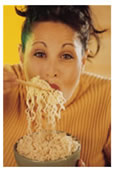 Gli oligosaccaridi sono formati dall'unione di due o più monosaccaridi (massimo 10). Si trovano principalmente nei vegetali ed in particolare nei legumi. I più conosciuti, poiché importanti dal punto di vista nutrizionale sono i disaccaridi (saccarosio, lattosio e maltosio).
I polisaccaridi si formano dall'unione di numerosi monosaccaridi (da 10 a migliaia) tramite legami glicosidici. Si distinguono polisaccaridi vegetali (amidi e fibre) e polisaccaridi di origine animale (glicogeno). I polisaccaridi contenenti un unico tipo di zuccheri vengono chiamati omopolisaccaridi, mentre quelli contenenti tipi diversi di monosaccaridi vengono detti eteropolisaccaridi.
Digestione e assorbimento dei carboidrati

La digestione dei carboidrati inizia in bocca dove gli enzimi della saliva iniziano la scissione dei carboidrati complessi. Nello stomaco l'azione degli enzimi salivari viene interrotta dall'ambiente acido e riprende nell'intestino tenue dove, grazie ai succhi pancreatici (enzima α-amilasi), i polisaccaridi vengono ridotti a monosaccaridi. 
Mentre il glucosio viene assorbito rapidamente (sia per gradiente osmotico, sia per trasporto attivo), il fruttosio viene assorbito più lentamente, attraverso un meccanismo di diffusione facilitata, che sta alla base del suo basso indice glicemico.
Carboidrati: Funzioni e Ruolo nella Dieta
I carboidrati rappresentano la nostra fonte energetica principale soprattutto durante l'attività fisica intensa. 
Hanno anche funzione plastica ed intervengono nella formazione di acidi nucleici e strutture nervose.
Dopo essere stati trasformati in glucosio i carboidrati possono andare incontro a tre diversi processi metabolici:

1. possono essere utilizzati dalle cellule per produrre 
     energia 
2. possono essere immagazzinati nelle riserve 
     epatiche e muscolari sotto forma di glicogeno 
3. possono essere trasformati in grasso e depositati 
     come tale, qualora le scorte di glicogeno siano 
     sature .
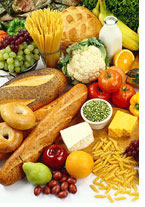 Esistono aminoacidi, vitamine e acidi grassi essenziali ma non esistono carboidrati essenziali. Tuttavia il ruolo dei glucidi nel nostro organismo è fondamentale. Il solo sistema nervoso centrale necessita di circa 180 grammi di glucosio al giorno per svolgere le proprie funzioni in maniera ottimale. Anche alcune cellule del sangue (globuli rossi) e della midollare del surrene utilizzano esclusivamente glucosio come fonte energetica primaria. 
Qualora ve ne fosse bisogno, il nostro organismo può ricavare glucosio a partire dallo scheletro carbonioso di alcuni aminoacidi e dal glicerolo contenuto nei grassi. In condizioni di estrema carenza di glucosio (digiuno prolungato) questo processo porta alla formazione di sostanze tossiche, i corpi chetonici che abbassano il pH ematico con gravi conseguenze per l'organismo.
Regolazione della glicemia



La glicemia rappresenta la quantità di glucosio presente nel sangue (mg/dl). L'organismo umano possiede una serie di meccanismi in grado di mantenerla relativamente costante durante l'arco della giornata (circa 70 mg/dl a digiuno) indipendentemente dalla quantità di carboidrati assunti con la dieta. 
				Il fegato è il principale organo coinvolto nei 				processi di regolazione: quando la glicemia 				si abbassa libera il glucosio contenuto negli 				epatociti, quando si alza lo immagazzina 				sotto forma di glicogeno. Ciò permette di 				mantenere intatte le scorte proteiche 					muscolari.
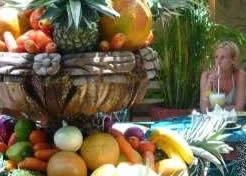 Eccesso di carboidrati, l'indice glicemico


Generalmente la dieta dei Paesi industrializzati è molto ricca di carboidrati. In particolare negli ultimi si è fatto largo uso di glucidi semplici, cioè di mono e disaccaridi che vengono aggiunti durante la preparazione per dolcificare gli alimenti. 
Un eccessivo consumo di zuccheri è correlato a patologie come l'obesità , la carie dentale ed il diabete. Si consiglia pertanto di limitare l'utilizzo di carboidrati ad alto indice glicemico preferendo quelli a basso indice glicemico. 
L'indice glicemico (IG) rappresenta la velocità con cui aumenta  la glicemia in seguito all'assunzione di 50 grammi di carboidrati. Più è alto l'indice glicemico e più veloce è l'assorbimento dei carboidrati.
Gli zuccheri semplici (alto IG) entrano in circolo molto velocemente rendendo necessaria un'iperproduzione di insulina che a lungo andare può portare ad un declino funzionale delle cellule deputate alla sua produzione (diabete). Il brusco calo di glicemia che ne consegue oltre ad affaticare il soggetto, rendendolo più stanco e meno concentrato, porta ad una prematura comparsa dello stimolo della fame. Si entra in questo modo in un circolo vizioso che può facilmente condurre all'obesità.